ABC  2016
北美華人基督徒教育大會
             Access Bible Convention
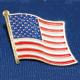 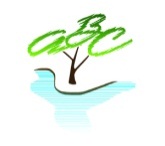 課碼(Workshop): M-201
教室(Room #): 115A
講員(Speaker): 黃成培牧師 及 黃雲英師母
授課語言: 華語
題目(Topic):  快樂地球村-跨文化溝通
專題簡介: 針對今日商務，旅遊和訪宣在跨文化情境中的挑戰，帶你進入超越時間和空間的經歷，豐富你下次的跨文化之旅。
. 豈有此理 – 文化觀的不同
宣教士 黃成培牧師 及 黃雲英師母 
( jhwang2020@gmail.com )
I-A. Culture Shock 文化衝擊
	     * [?] Tourist vs. Learner
I-B. Reverse Cultural Shock 返鄉文化衝擊

II. [Def] 「文化」: Culture is like the water which provides a comfortable environment for the fish (human beings) to swim. Changing water for the fish needs some time to adjust, but some fishes can’t make it. After finishing this section, you should change your mentality & attitude to a learner’s from saying “This is ridiculous!” to “It must have a reason!”
III. 時間觀 – Time vs. Event:
   1. You have a watch, but I have time!
   2. 傳統上, 沒有「遲到」的觀念. 
   3. [Ap] 可以遲到, 不可以早退. 

IV. 空間觀 – Here vs. There:
   1. Share a table with a stranger or share the same table
   2. [ ] “Just over there!” 
   3. [ ] 講 傳奇寓言 & 事實 的地點不同.
V. 優先次序 – People人 vs. Task 事工:
1. [?] How about Jesus? 
[ ] 主耶稣餵飽五千男丁的神蹟 (太14):
- 背景: (v.12) (施洗约翰被殺,) 约翰的门徒…去告诉耶稣.
(v.13) 耶稣听见了，就上船从那里独自退到野地里去. [Why]
	    众人听见，就从各城里步行跟随祂.
(v.14) 耶稣出来，见有许多的人，就怜悯他们…
(v.16) 耶稣(对门徒)说，「你们给他们吃吧。」…
                 :
(v.21) 吃的人，除了妇女孩子，约有五千.
(v.22) 耶稣随即 催门徒上船, 先渡到那边去,等祂叫众人散开.
(v.23) 散了众人以后，祂就独自上山去祷告。
	   => 挑戰: Balance!